NOVÁ EDUKAČNÍ TŘÍDA 4P
Krčmaříková Lucie a Urbanová Pavlína
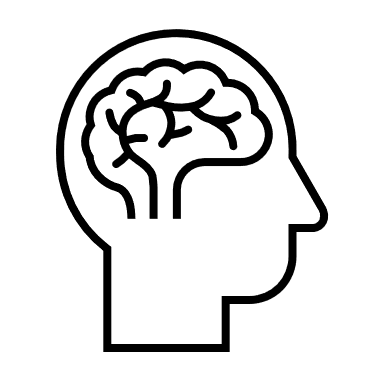 3. Po rozkliknutí se Vám otevře Kahoot, ovšem pro vstup do hry musíte zadat kód do kolonky Game PIN.
4. Teď už stačí jen kliknout na enter a zjistit, co dnes uvidíte!
(Naše hra obsahuje 2 otázky)
1. Do vyhledávače (Google, Seznam, Safari atd.) zadejte Kahoot, který jde na všech zařízeních online.
2. Rozklikněte hned první odkaz.
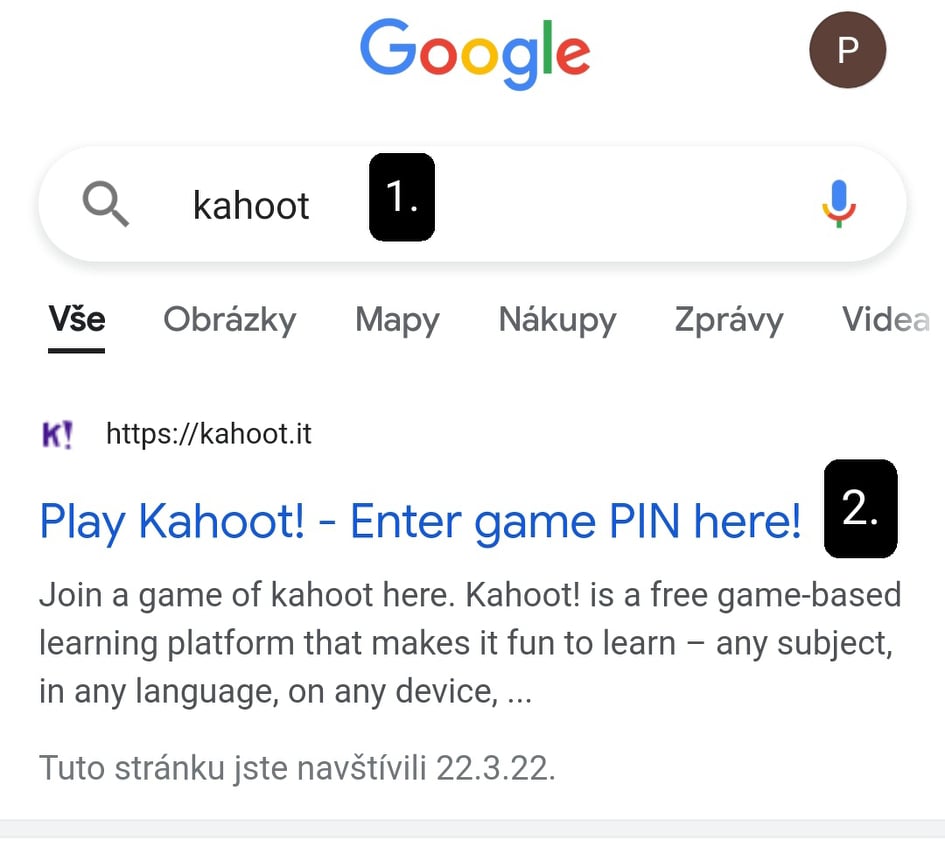 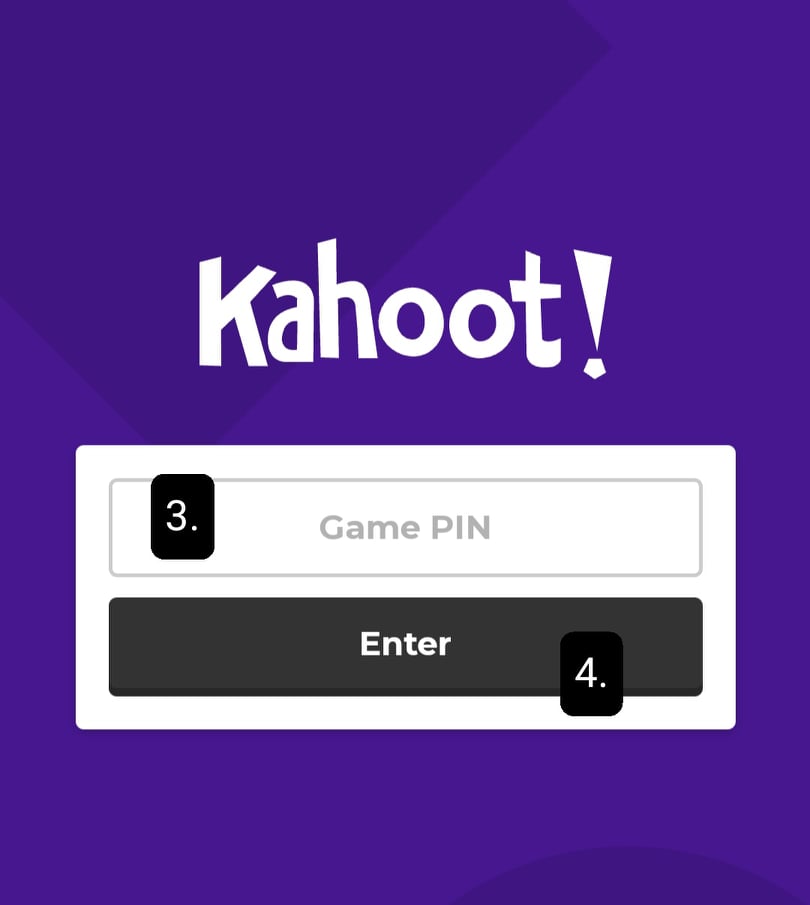 Seznámení se s edukační místností
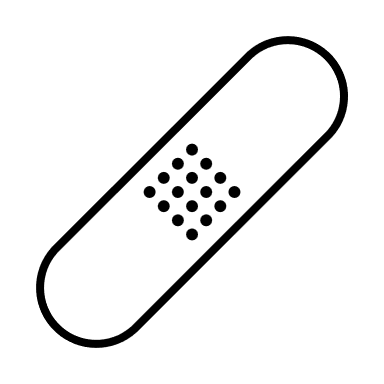 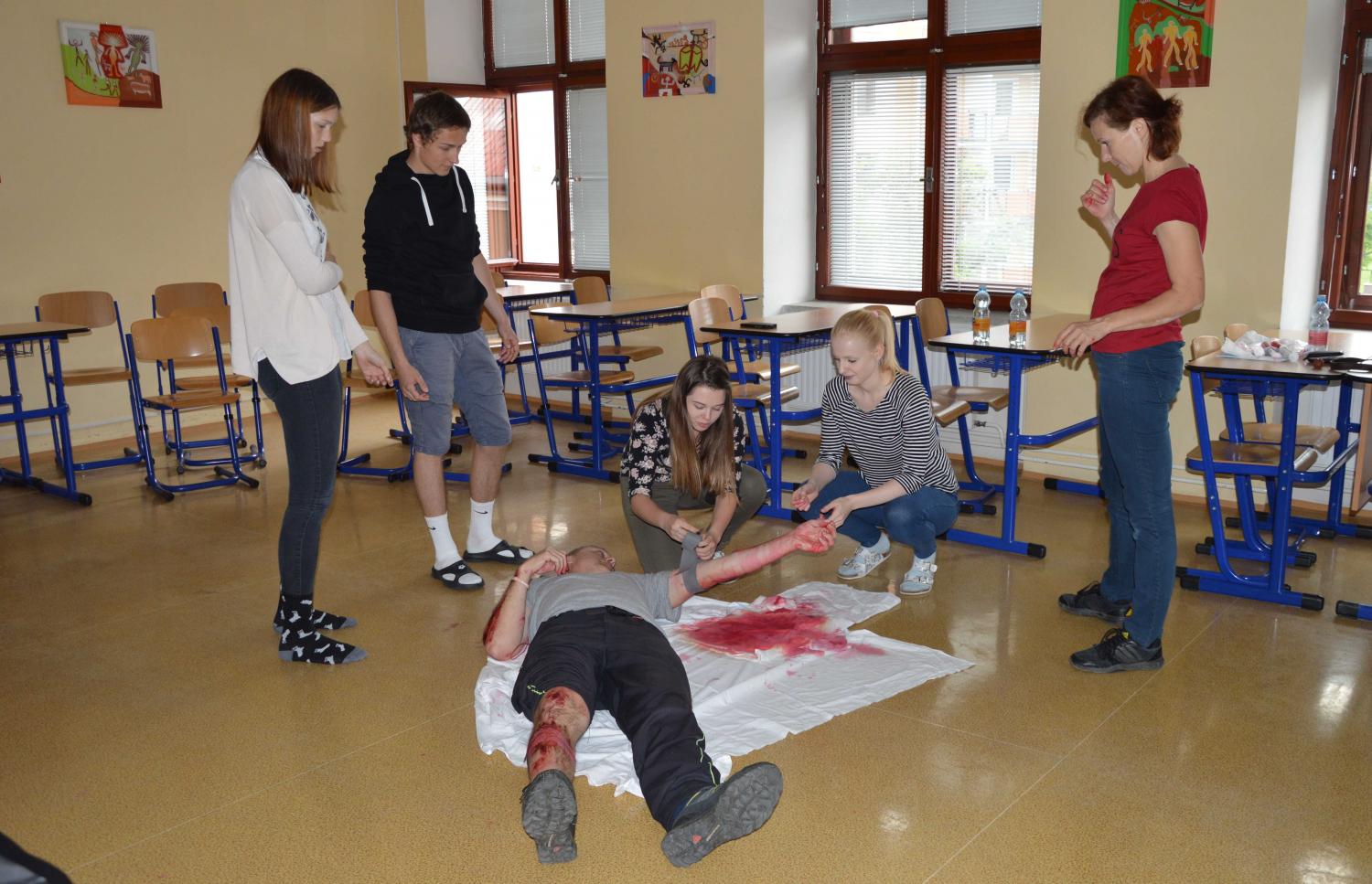 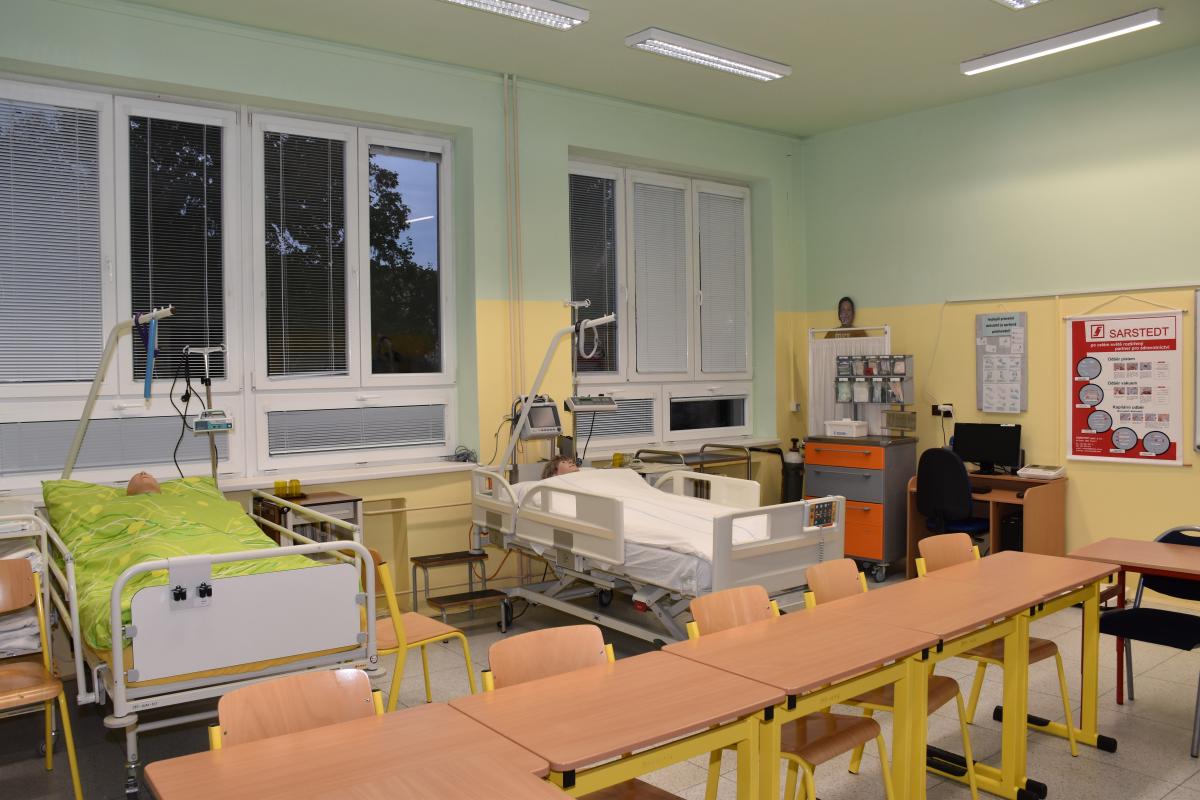 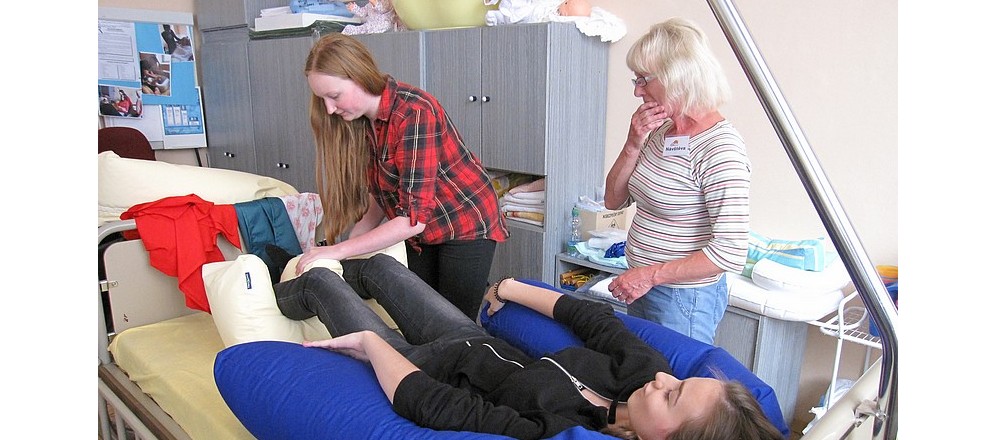 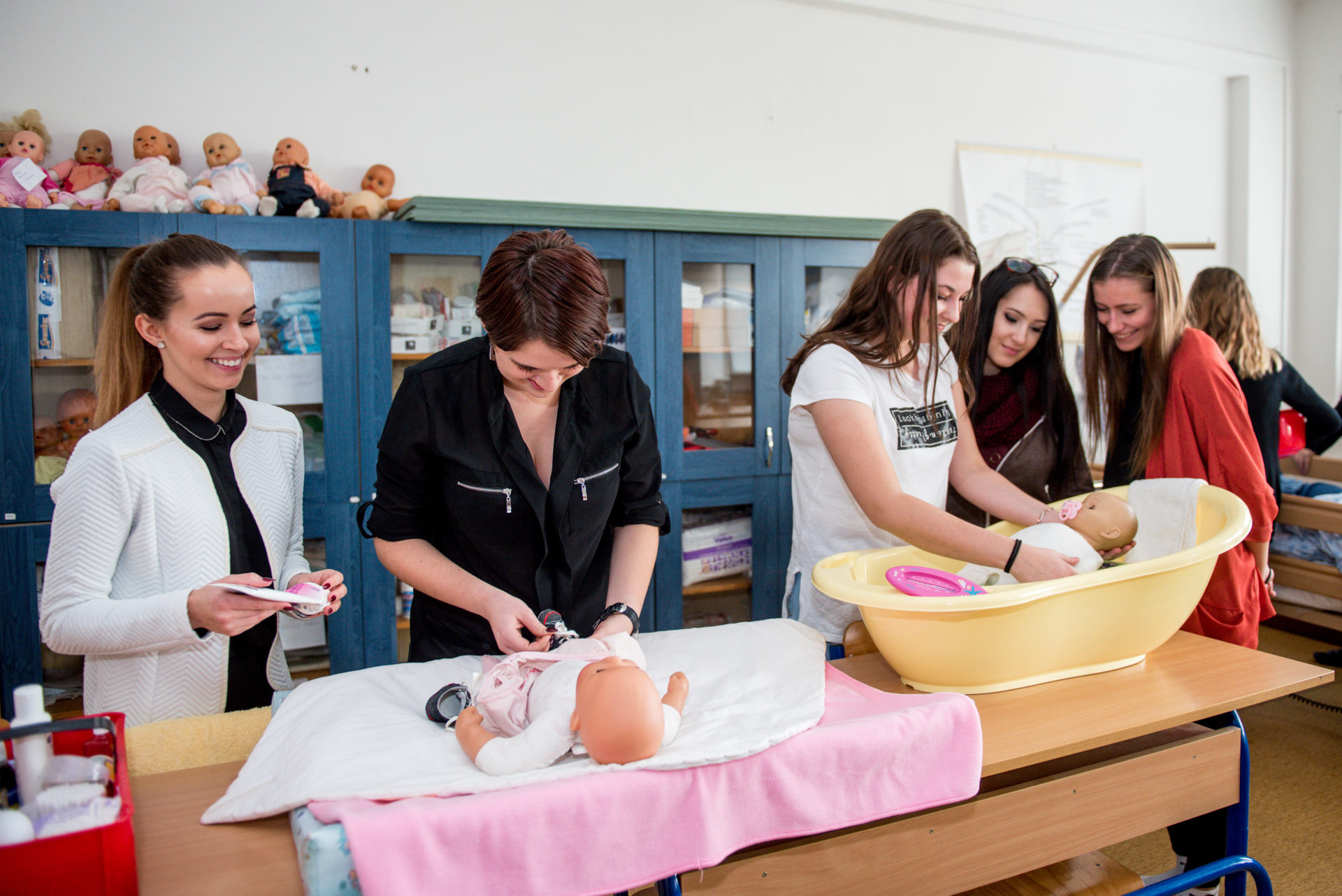 Aktivity spojené s naším projektem
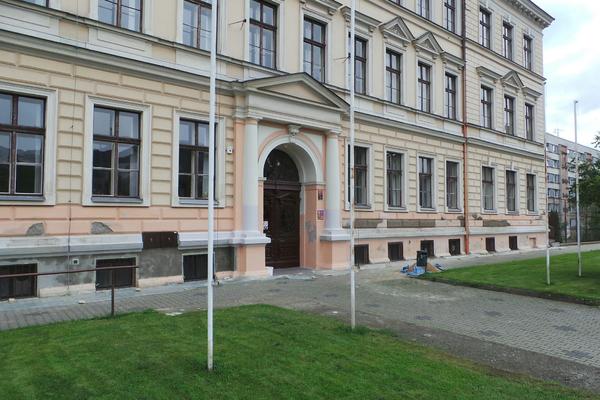 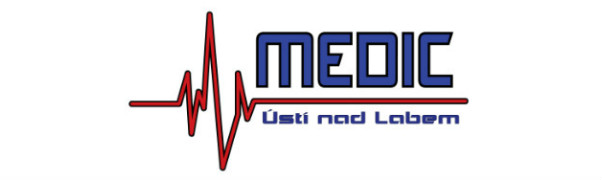 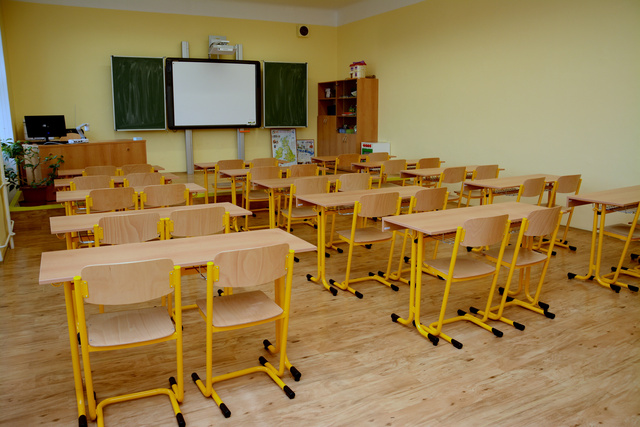 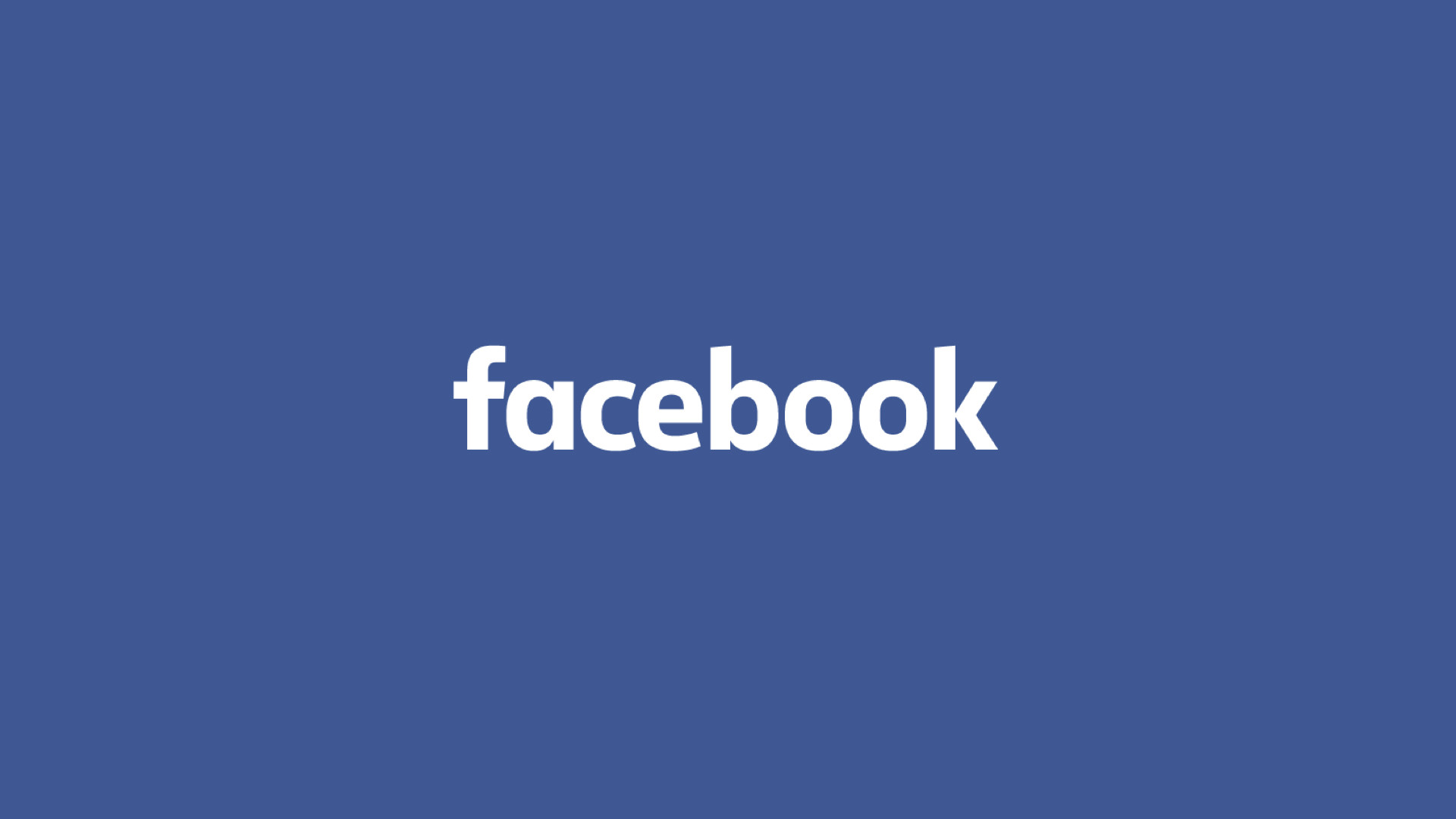 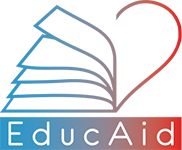 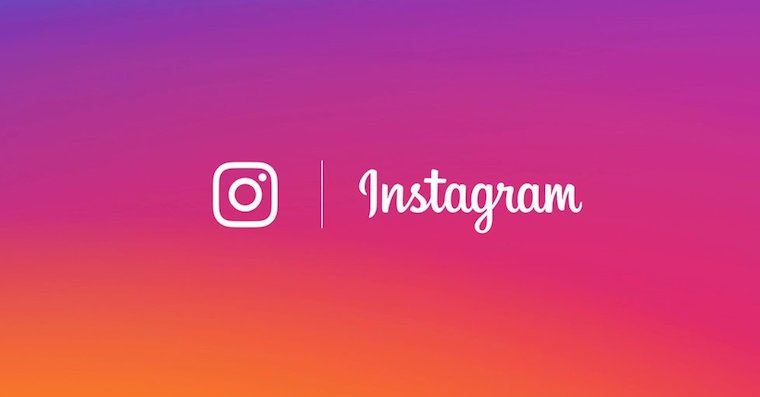 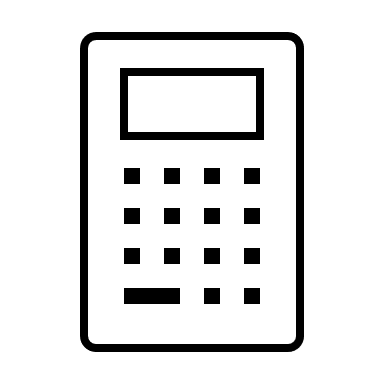 Příjemce podpory:
Zdroj financování:
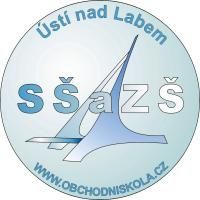 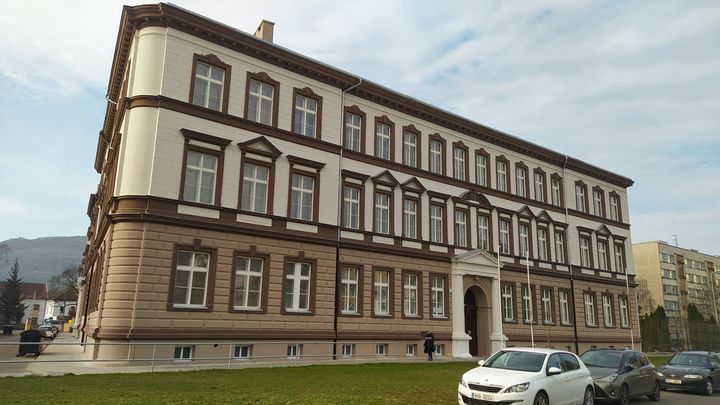 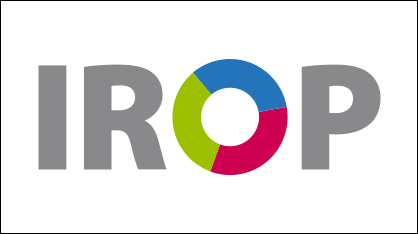 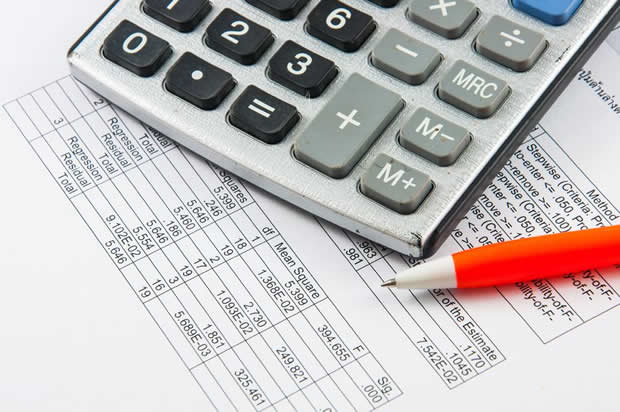 Rozpočet:
Rekonstrukce: 57 173Kč
Pomůcky: 127 874Kč
Vybavení: 87 241 Kč 
Celková částka: 272 288Kč
Vhodné prostředky a pomůcky:
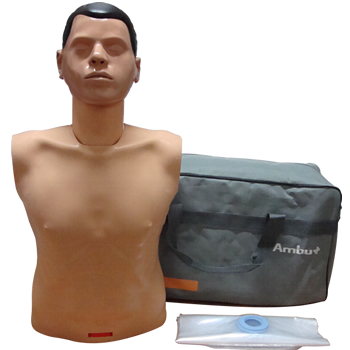 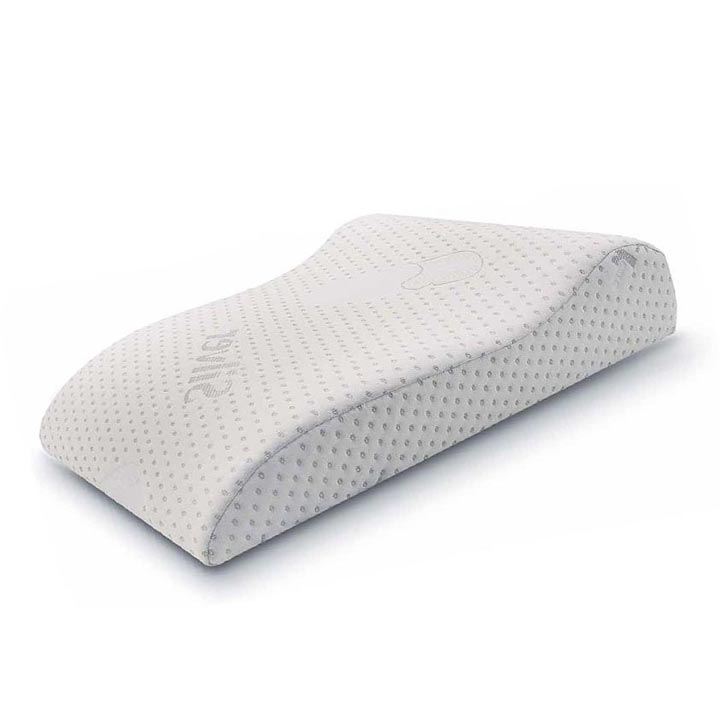 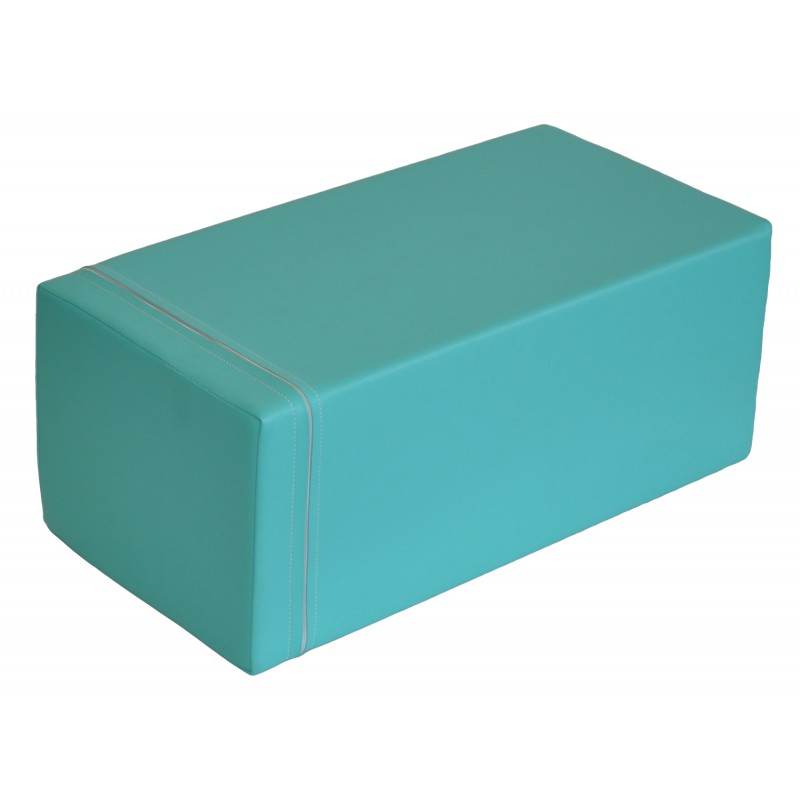 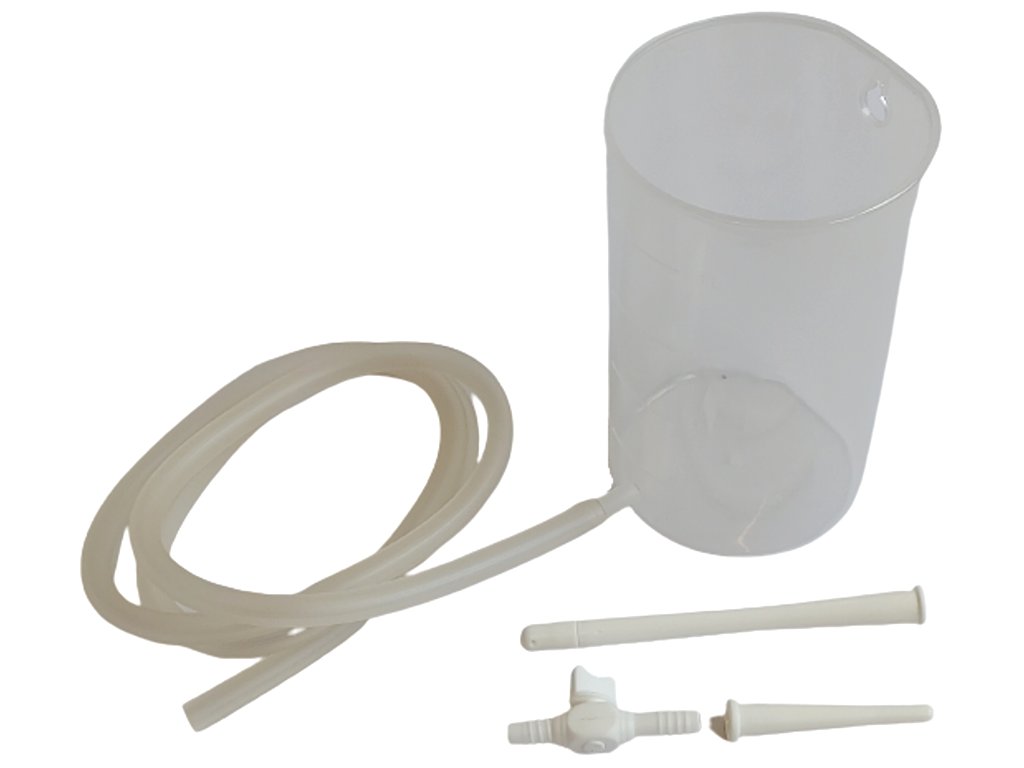 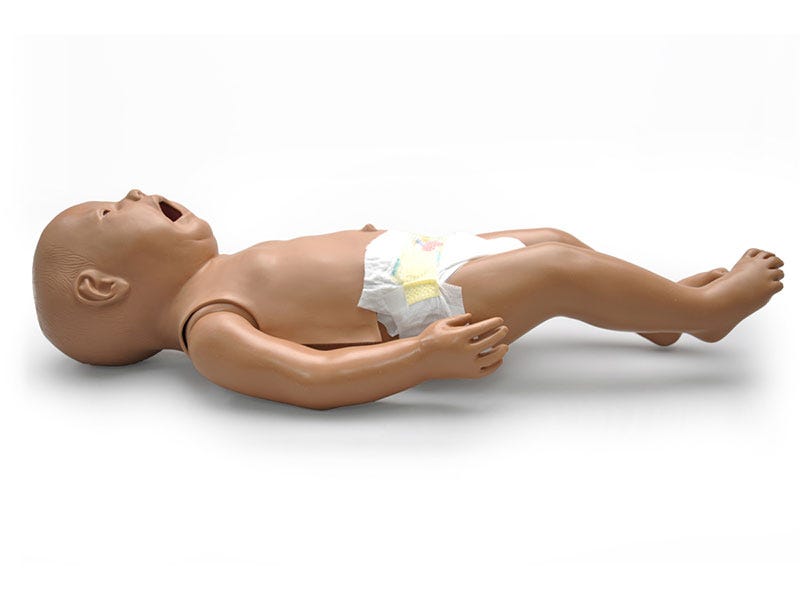 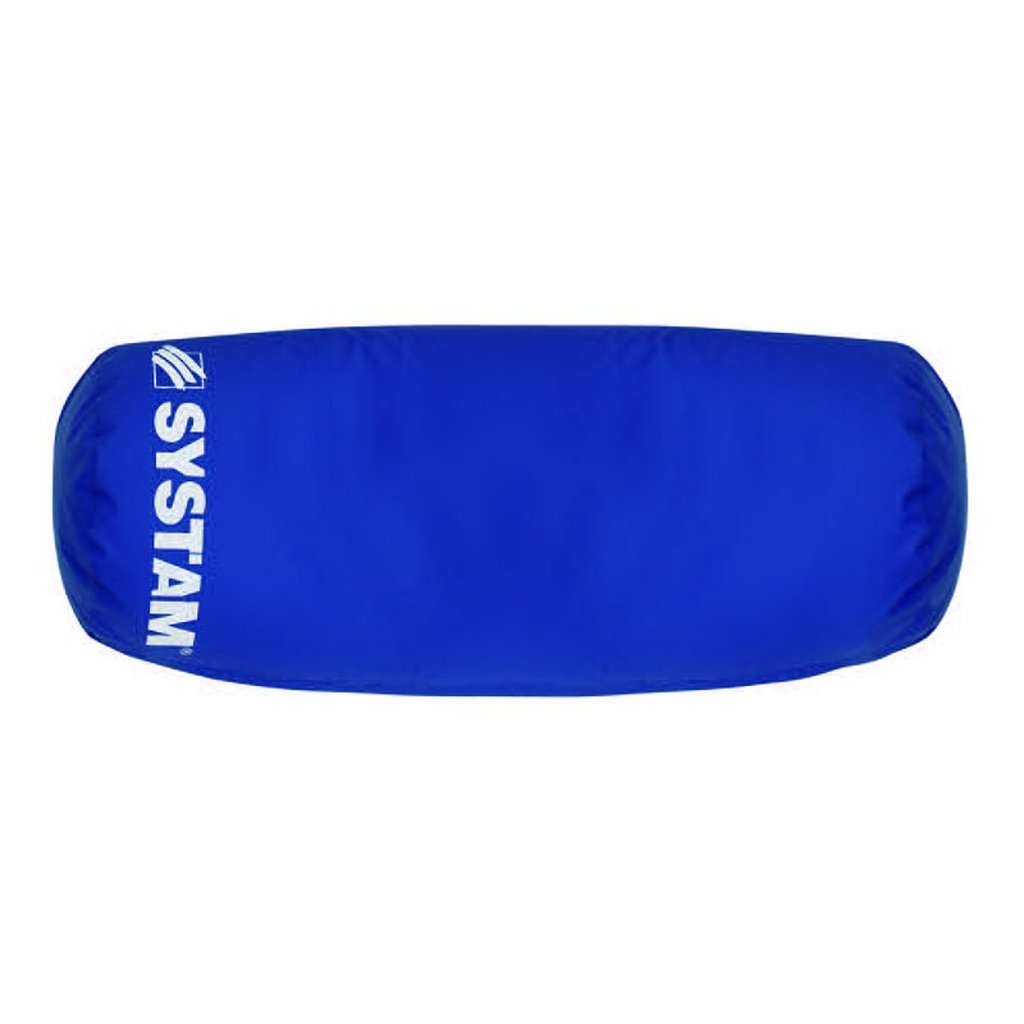 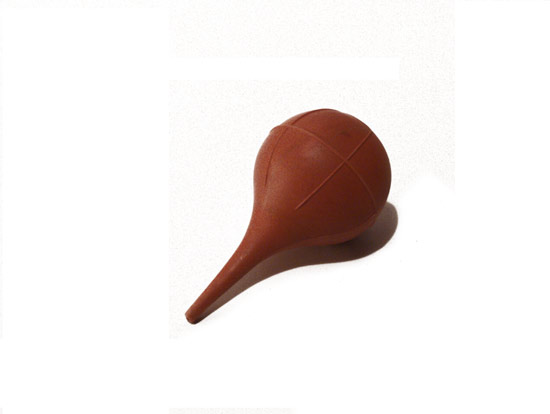 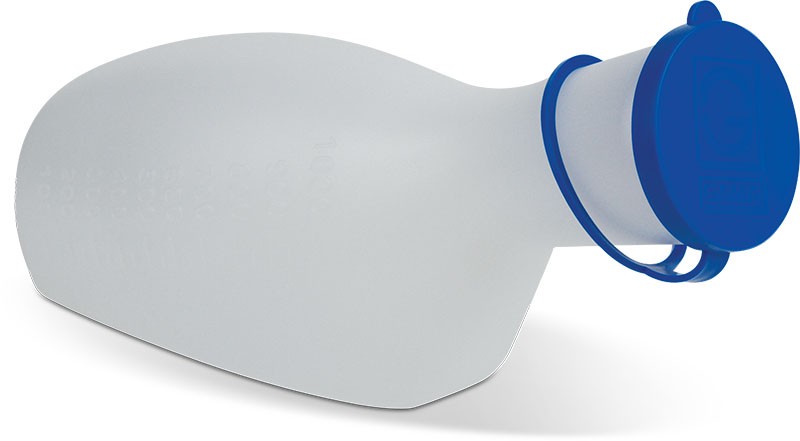 Silné a slabé stránky
Příležitosti a rizika
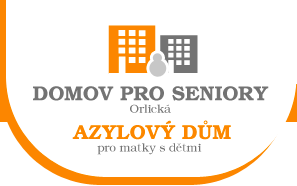 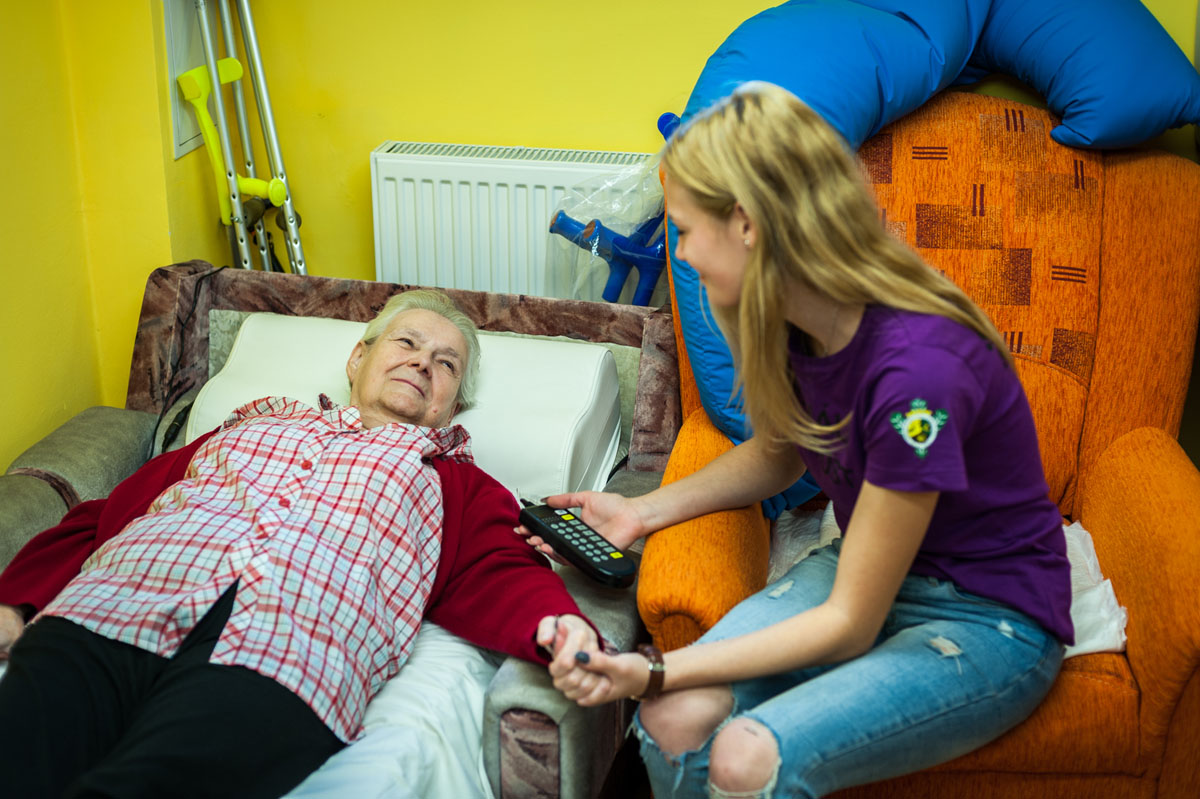 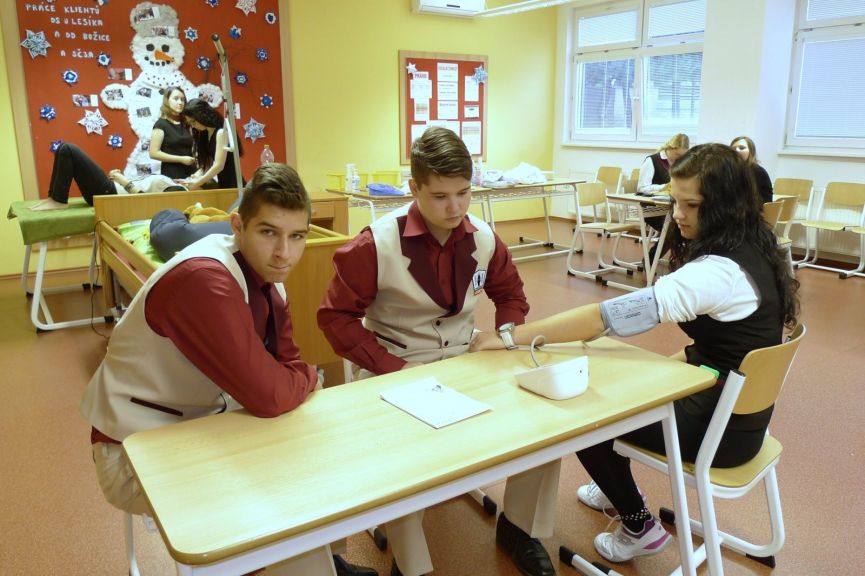 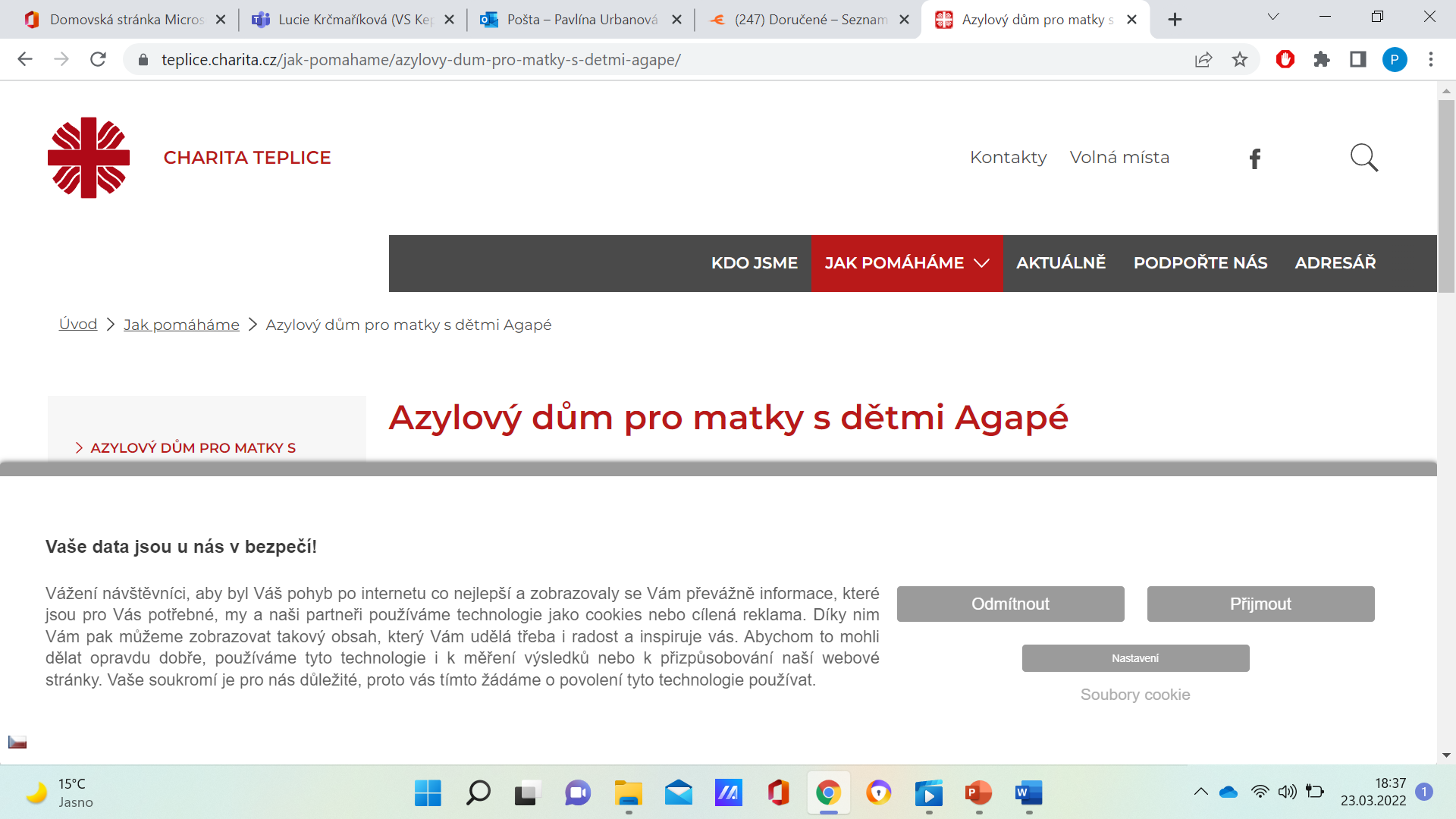 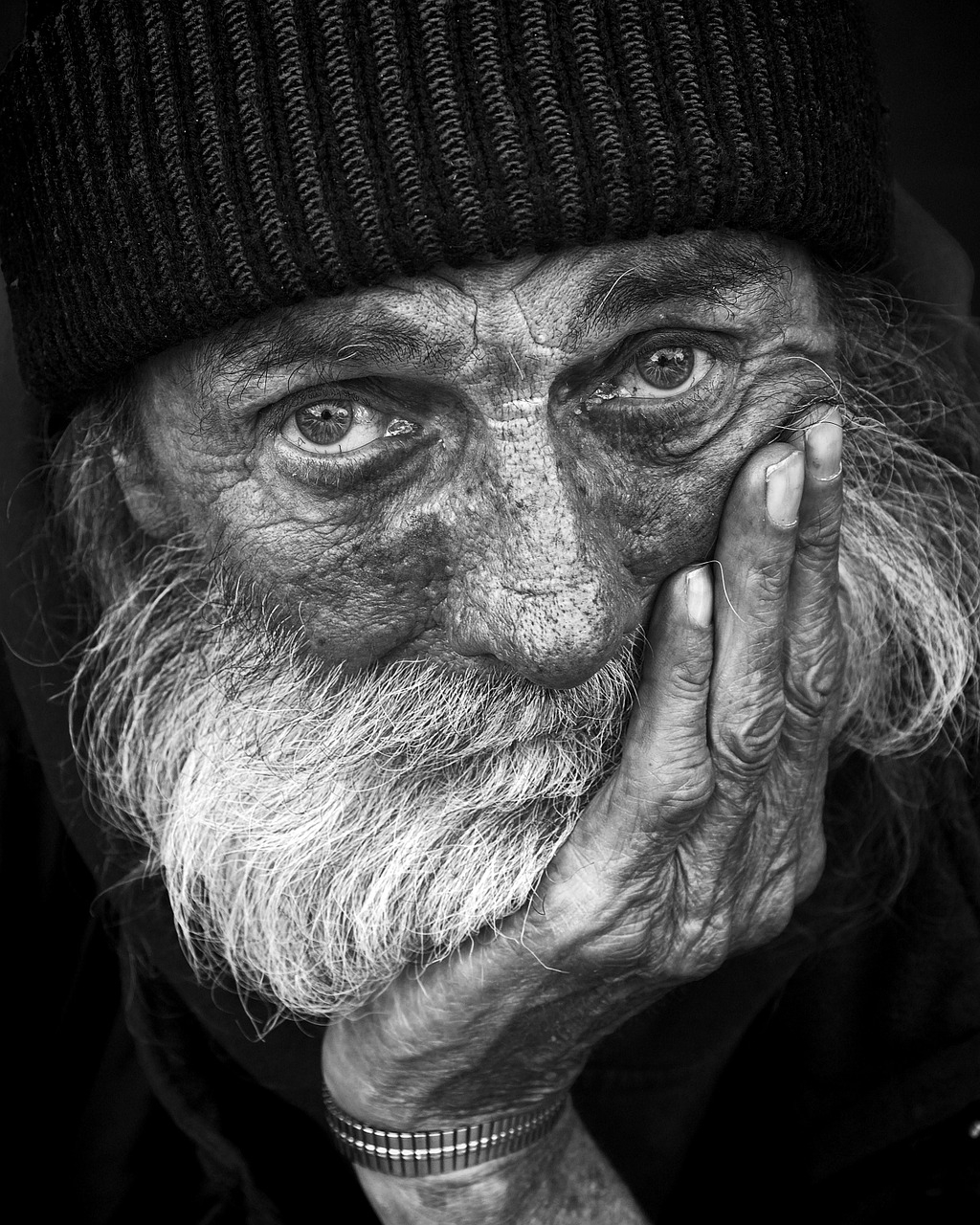 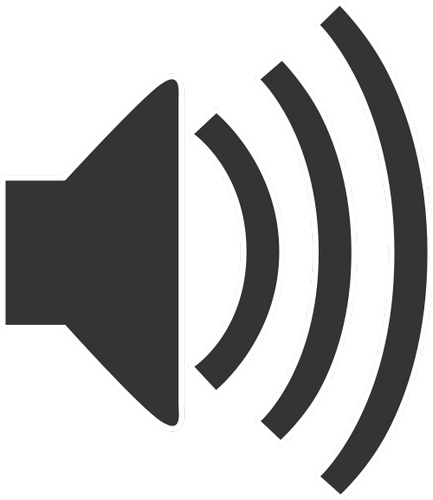 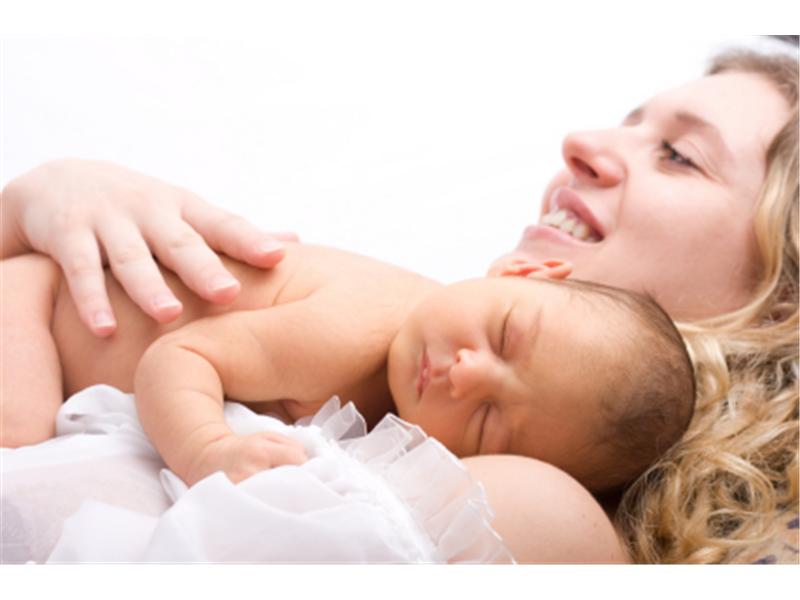 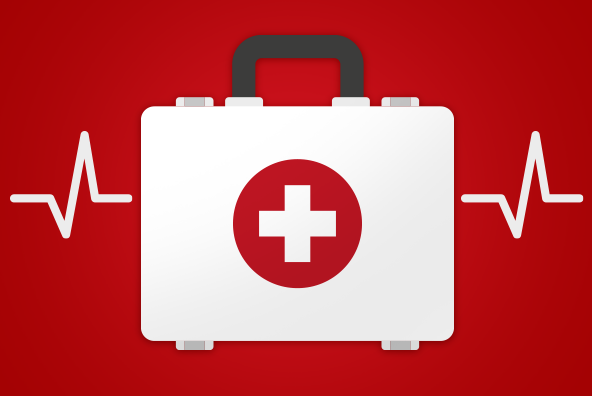 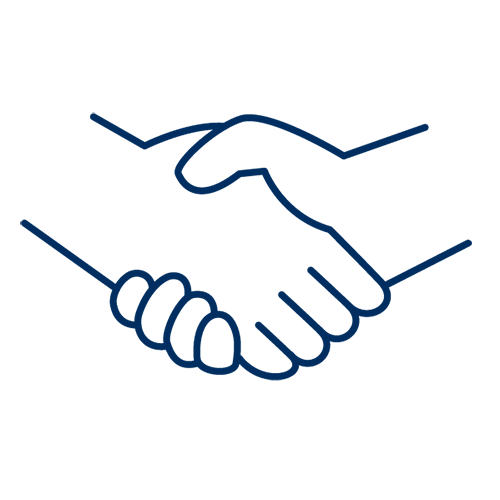 Udržitelnost
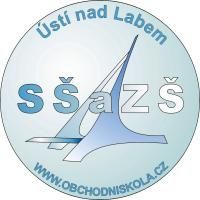 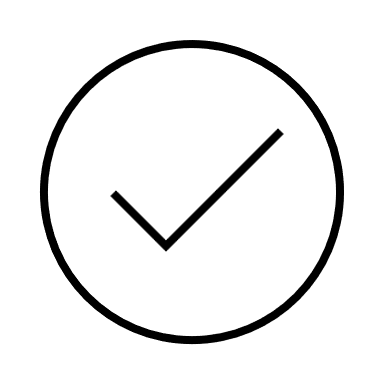 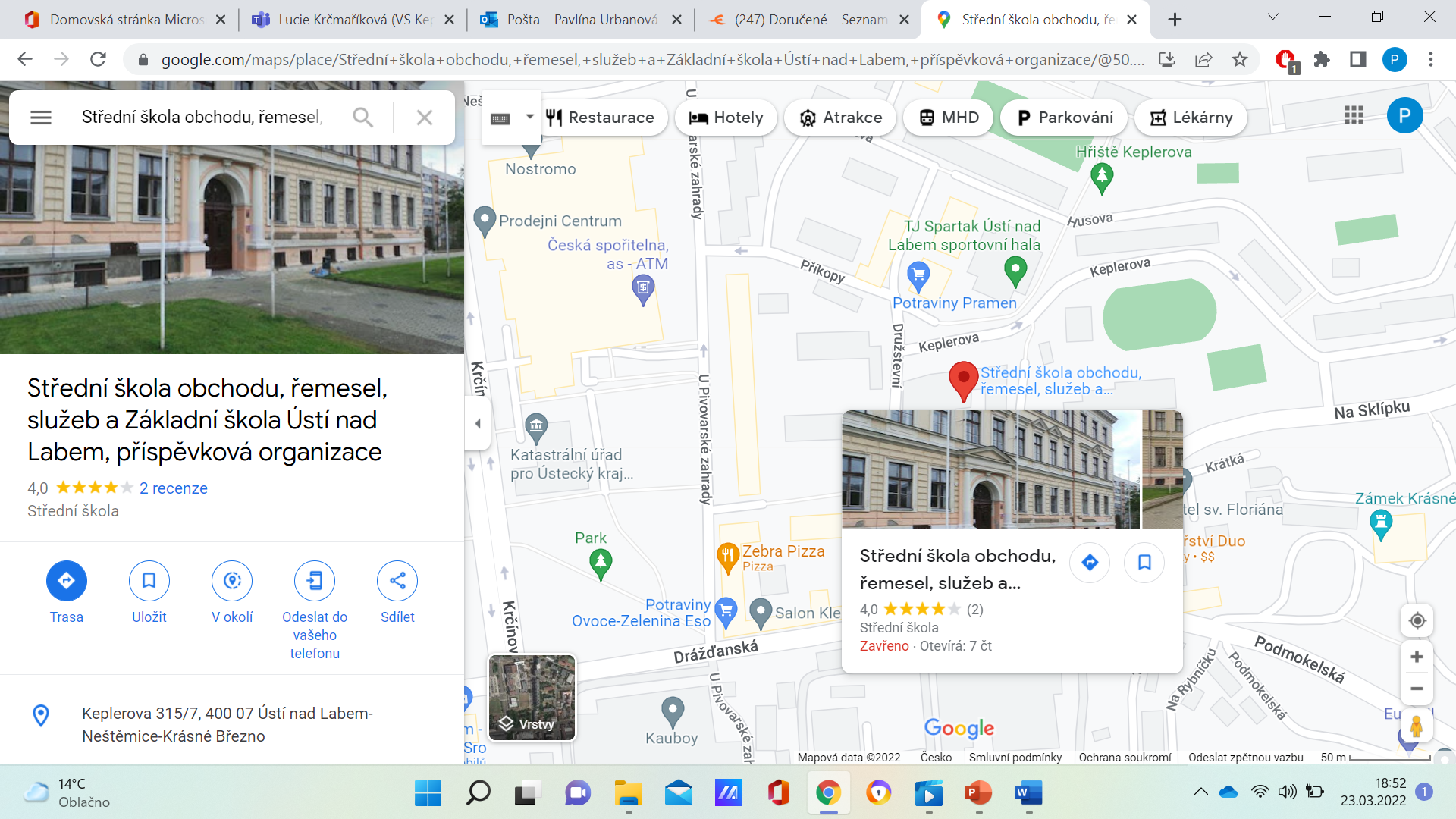 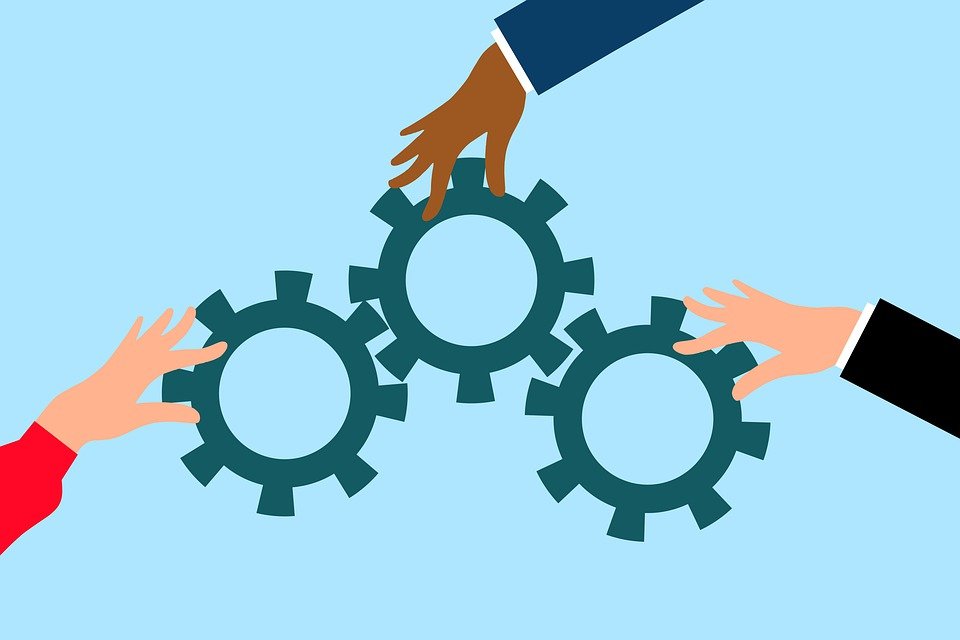 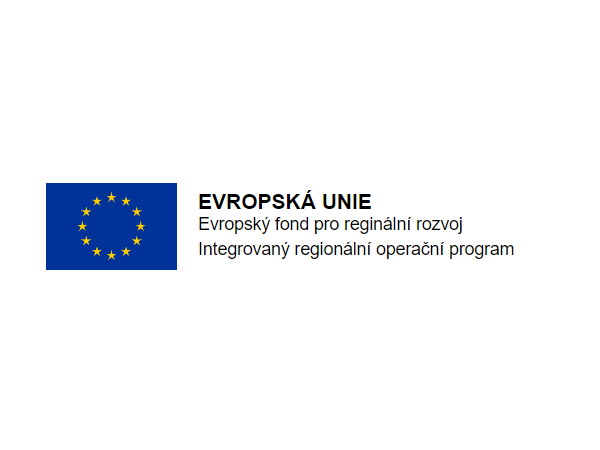 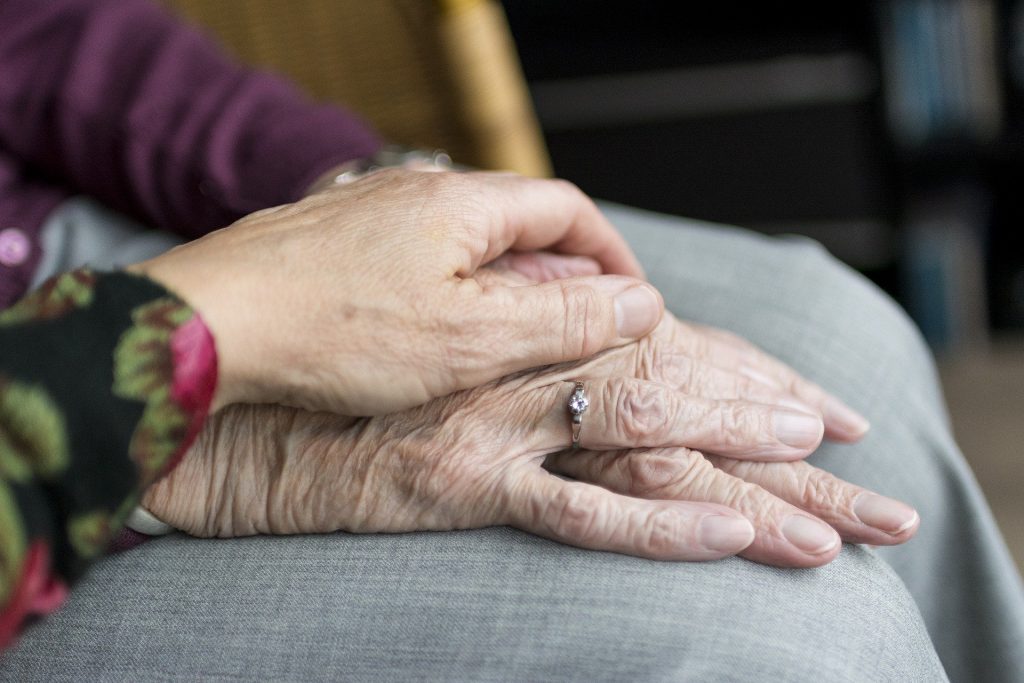 Děkujeme za Vaši pozornost
Zdroje:
https://www.google.com/search?q=irop&tbm=isch&ved=2ahUKEwjymqyP59z2AhWMX_EDHVgKC1QQ2-cCegQIABAA&oq=irop&gs_lcp=CgNpbWcQAzIFCAAQgAQyBQgAEIAEMgQIABAeMgQIABAeMgQIABAeMgQIABAeMgQIABAeMgQIABAeMgQIABAeMgQIABAeOgQIABBDOgcIIxDvAxAnOgoIIxDvAxDqAhAnOggIABCABBCxAzoLCAAQgAQQsQMQgwFQzQVY6hNg_xZoAXAAeAKAAcABiAHaBpIBAzcuMpgBAKABAaoBC2d3cy13aXotaW1nsAEKwAEB&sclient=img&ei=PF87YvKMB4y_xc8P2JSsoAU&bih=601&biw=1280&hl=cs#imgrc=F_lVQDH-ogrQTM
https://www.google.com/search?q=irop&tbm=isch&ved=2ahUKEwjymqyP59z2AhWMX_EDHVgKC1QQ2-cCegQIABAA&oq=irop&gs_lcp=CgNpbWcQAzIFCAAQgAQyBQgAEIAEMgQIABAeMgQIABAeMgQIABAeMgQIABAeMgQIABAeMgQIABAeMgQIABAeMgQIABAeOgQIABBDOgcIIxDvAxAnOgoIIxDvAxDqAhAnOggIABCABBCxAzoLCAAQgAQQsQMQgwFQzQVY6hNg_xZoAXAAeAKAAcABiAHaBpIBAzcuMpgBAKABAaoBC2d3cy13aXotaW1nsAEKwAEB&sclient=img&ei=PF87YvKMB4y_xc8P2JSsoAU&bih=601&biw=1280&hl=cs#imgrc=EhhBIuXFSIv_dM
https://www.google.com/maps/place/St%C5%99edn%C3%AD+%C5%A1kola+obchodu,+%C5%99emesel,+slu%C5%BEeb+a+Z%C3%A1kladn%C3%AD+%C5%A1kola+%C3%9Ast%C3%AD+nad+Labem,+p%C5%99%C3%ADsp%C4%9Bvkov%C3%A1+organizace/@50.6673727,14.0810445,16z/data=!4m5!3m4!1s0x0:0x19cf48e10f169ea7!8m2!3d50.6671347!4d14.0787485?hl=cs
https://www.google.com/search?q=prvn%C3%AD+pomoc&tbm=isch&ved=2ahUKEwichZXA-9z2AhWByYUKHdqACvIQ2-cCegQIABAA&oq=prvn%C3%AD+&gs_lcp=CgNpbWcQARgAMgcIIxDvAxAnMgUIABCABDIFCAAQgAQyBQgAEIAEMgUIABCABDIFCAAQgAQyBQgAEIAEMgUIABCABDIFCAAQgAQyBQgAEIAEOgYIABAHEB46BAgAEB46CAgAEIAEELEDOgQIABBDOgoIIxDvAxDqAhAnOgsIABCABBCxAxCDAVCK5wNY5_kDYNOFBGgCcAB4AoABYogBrwaSAQIxMJgBAKABAaoBC2d3cy13aXotaW1nsAEKwAEB&sclient=img&ei=m3Q7YtzLDIGTlwTagaqQDw&bih=601&biw=1280&hl=cs#imgrc=AnCH9431I_kqiM
https://kahoot.com/
https://www.google.com/search?q=p%C5%99%C3%ADm%C3%A1+p%C3%A9%C4%8De&hl=cs&sxsrf=APq-WBu5rX-w-X9EDpcmWKdrzp8lq79lTA:1648063849115&source=lnms&tbm=isch&sa=X&ved=2ahUKEwjrq6yi_Nz2AhXOCOwKHSR3DnsQ_AUoAXoECAEQAw&biw=1280&bih=601&dpr=1.5#imgrc=oCZxseS1HhwqPM
https://www.google.com/search?q=spolupr%C3%A1ce&hl=cs&sxsrf=APq-WBtsLPQwUEDMq3Uo9t3HTSSUI5jZmQ:1648058035073&source=lnms&tbm=isch&sa=X&ved=2ahUKEwi4sv_N5tz2AhWFq6QKHZzTD0AQ_AUoAXoECAIQAw&biw=1280&bih=601&dpr=1.5#imgrc=X_sIRWRkkragbM
https://www.google.com/search?q=navrhni+projekt&tbm=isch&ved=2ahUKEwiz8_ry5Nz2AhUy-YUKHTFHBF8Q2-cCegQIABAA&oq=navrhni+projekt&gs_lcp=CgNpbWcQAzIHCCMQ7wMQJzoFCAAQgAQ6CggjEO8DEOoCECc6CAgAEIAEELEDOggIABCxAxCDAToLCAAQgAQQsQMQgwE6BAgAEB46BAgAEBg6BggAEAoQGFDmBVjqL2DNMmgBcAB4AoABZIgBtw2SAQQyMC4xmAEAoAEBqgELZ3dzLXdpei1pbWewAQrAAQE&sclient=img&ei=51w7YvPjK7LylwSxjpH4BQ&bih=601&biw=1280&hl=cs#imgrc=XFyG3MB9iw-Q8M
https://www.teplice.charita.cz/jak-pomahame/azylovy-dum-pro-matky-s-detmi-agape/
https://www.google.com/search?q=l%C3%A1hev+na+mo%C4%8D&tbm=isch&ved=2ahUKEwjixr2v3tz2AhUDyyoKHcbKD6oQ2-cCegQIABAA&oq=l%C3%A1hev+na+mo%C4%8D&gs_lcp=CgNpbWcQAzIFCAAQgAQyBAgAEBg6BggAEAcQHjoHCCMQ7wMQJzoGCAAQBRAeOgoIIxDvAxDqAhAnOggIABCABBCxAzoICAAQsQMQgwE6BggAEAgQHlC1BVi9JmCxKGgBcAB4AoABbYgBgQySAQQxOC4xmAEAoAEBqgELZ3dzLXdpei1pbWewAQrAAQE&sclient=img&ei=D1Y7YqKDJIOWqwHGlb_QCg&bih=601&biw=1280#imgrc=mRMAqX2_kod3gM
https://www.google.com/search?q=matka+s+d%C3%ADt%C4%9Btem&tbm=isch&ved=2ahUKEwj_95GA49z2AhX68rsIHReaBBoQ2-cCegQIABAA&oq=matka+s+d%C3%ADt%C4%9Btem&gs_lcp=CgNpbWcQAzIFCAAQgAQyBQgAEIAEMgUIABCABDIGCAAQBRAeMgQIABAYMgQIABAYOgcIIxDvAxAnOgoIIxDvAxDqAhAnOggIABCABBCxAzoECAAQAzoECAAQHlDXBVjmW2DlXmgBcAB4A4ABxwGIAeAYkgEEMzUuMpgBAKABAaoBC2d3cy13aXotaW1nsAEKwAEB&sclient=img&ei=6lo7Yv_aHfrl7_UPl7SS0AE&bih=601&biw=1280&hl=cs#imgrc=A2eDPFR5JBjxOM
https://www.google.com/search?q=balonek+pro+v%C3%BDplach+u%C5%A1%C3%AD&tbm=isch&ved=2ahUKEwivjryK3tz2AhUIt6QKHW6kDNcQ2-cCegQIABAA&oq=balonek+pro+v%C3%BDplach+u%C5%A1%C3%AD&gs_lcp=CgNpbWcQAzoHCCMQ7wMQJzoKCCMQ7wMQ6gIQJzoICAAQgAQQsQM6CAgAELEDEIMBOgUIABCABDoECAAQQzoGCAAQCBAeOgQIABAYULgIWNtuYKByaAFwAHgAgAGnAYgB7xCSAQQyMC40mAEAoAEBqgELZ3dzLXdpei1pbWewAQrAAQE&sclient=img&ei=wVU7Yu-pO4jukgXuyLK4DQ&bih=601&biw=1280#imgrc=Pn1PYuWD7ZN4DMhttps://www.google.com/search?q=zvuk&tbm=isch&ved=2ahUKEwi5uIOL5Nz2AhUT76QKHfO7COAQ2-cCegQIABAA&oq=zvuk&gs_lcp=CgNpbWcQAzIFCAAQgAQyBQgAEIAEMgUIABCABDIFCAAQgAQyBQgAEIAEMgUIABCABDIFCAAQgAQyBQgAEIAEMgUIABCABDIFCAAQgAQ6BwgjEO8DECc6CggjEO8DEOoCECc6BAgAEEM6CAgAEIAEELEDOgsIABCABBCxAxCDAToICAAQsQMQgwFQrQZYqCJgziZoAXAAeAKAAWOIAYsFkgEBOJgBAKABAaoBC2d3cy13aXotaW1nsAEKwAEB&sclient=img&ei=DVw7Yvn9LZPekwXz96KADg&bih=601&biw=1280&hl=cs#imgrc=8HftOfqtPP_aHM